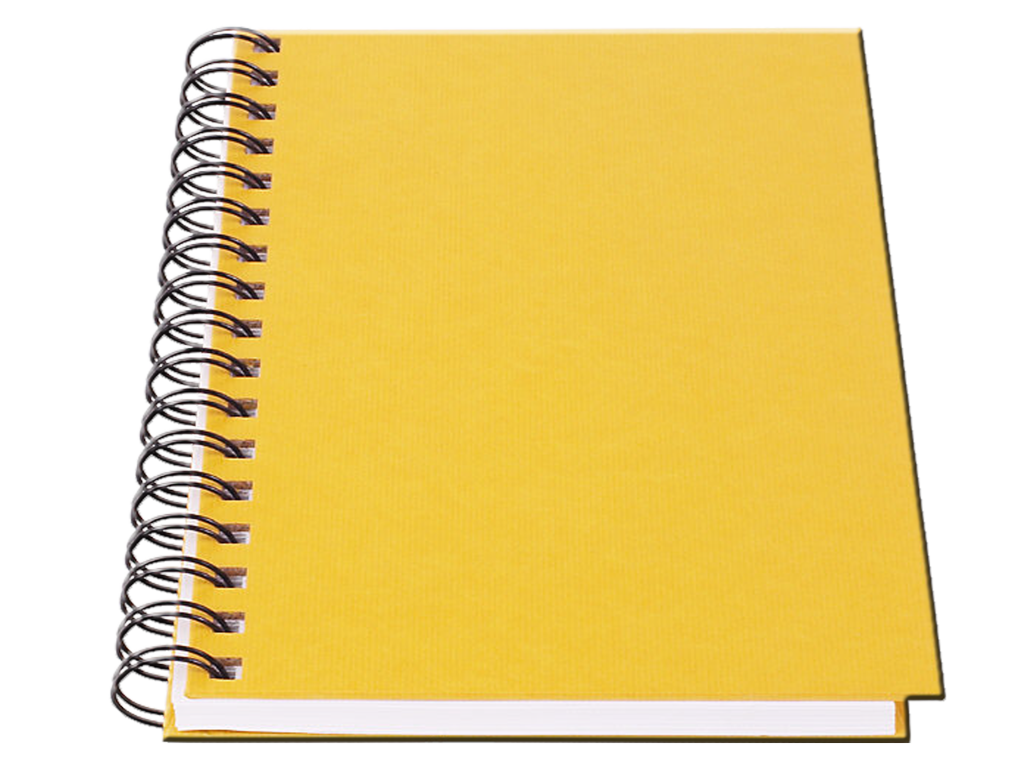 Шляхи саморозвитку та самовдосконалення  професійної майстерності вчителя іноземної мови(з досвіду роботи учителів англійської мови Кременецького району)
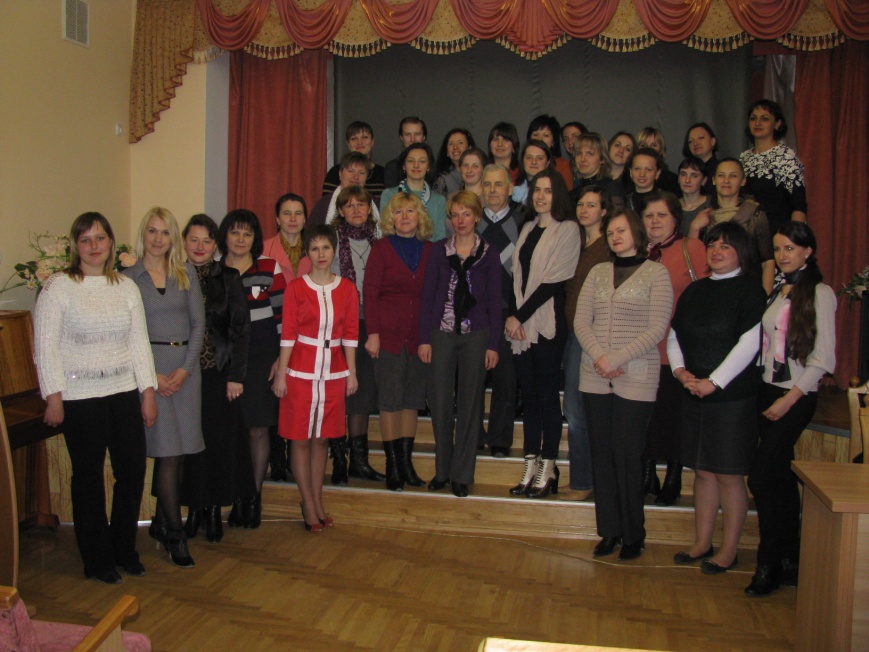 Доповідач: Якимчук Т.В.,
 учитель англійської мови
Підлісецької ЗОШ І-ІІ ст.
 Кременецького району
 Тернопільської області
Мета:
Розкрити основні способи та шляхи вдосконалення майстерності вчителя
Розкрити сутність поняття «саморозвиток» вчителя іноземної мови
Узагальнити та проаналізувати кращий педагогічний  досвід роботи з самовдосконалення професійної майстерності  вчителів району
Стимулювати бажання підвищувати свій професійний рівень
Учитель живе до тих пір, поки він вчиться, коли він перестає вчитися, у ньому помирає учитель.                     К.Д. Ушинський
Головне завдання сучасної системи освіти
Впровадження компетентнісного підходу -  найважливіша умова, що працює на підвищення якості освіти.
Проблема методики викладання
Формальність у роботі.
  Використання непродуктивних методів навчання.
  Безсистемність.
  Перевантаження вчителя.
  Небажання змінюватись згідно викликів часу.
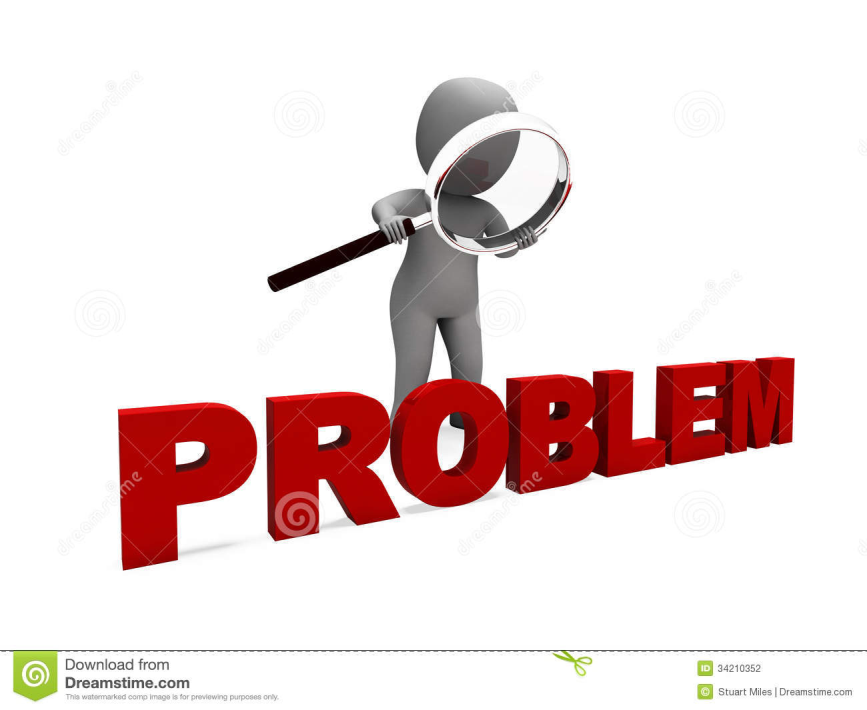 Вихід із проблеми – мотивація
Не тільки школярі, але й вчителі повинні весь час вчитися і вдосконалюватися професійно. 
Мотивований учень- успішний учень.Існує багато способів мотивувати учнів. Найголовніший із них – бути мотивованому  самому.
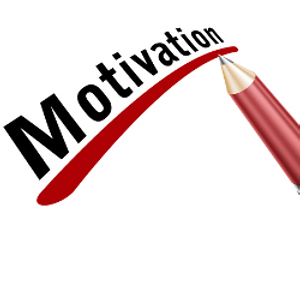 Мотивація учня
Внутрішня мотивація
Широка соціальна мотивація
Мотивація , пов′язана з перспективним  розвитком особистості
Комунікативна мотивація
Мотивація, породжена самою навчальною діяльністю
Учнецентризм
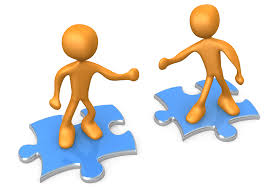 Мотивація вчителя
Мотивація внутрішня та зовнішня
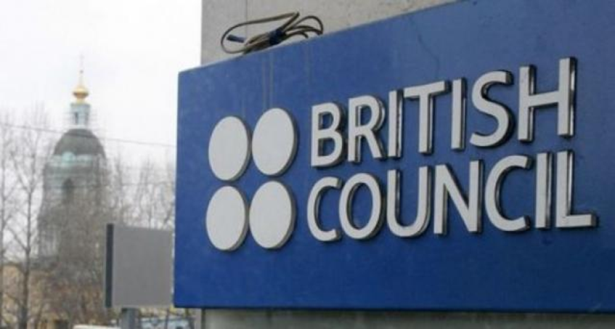 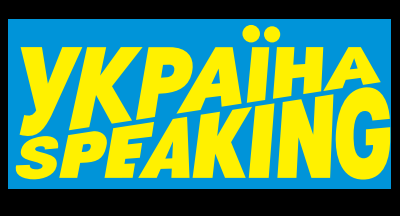 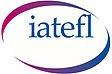 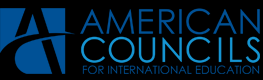 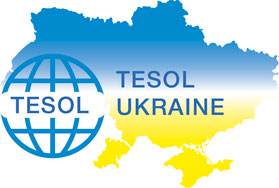 Програма післядипломної педагогічної освіти вчителів іноземних мов
Рамка безперервного професійного вдосконалення вчителів іноземних мов
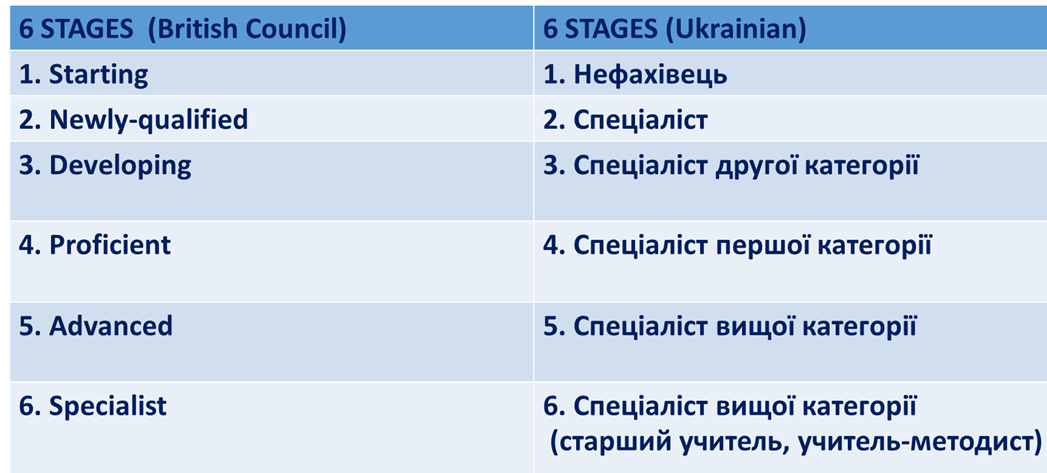 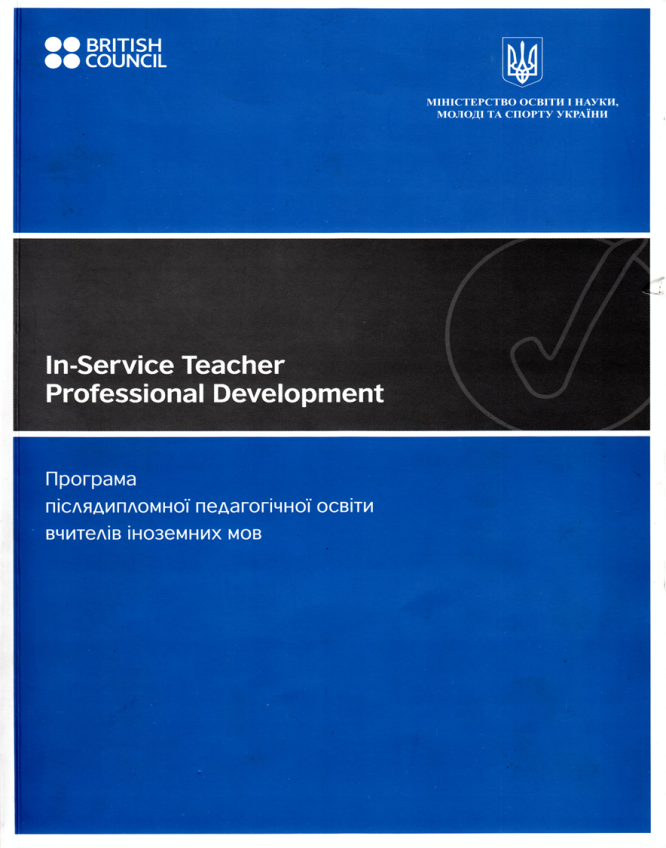 Безперервний професійний розвиток
Основні шляхи самовдосконалення вчителя іноземної мови
Курси підвищення кваліфікації при ТОКІППО
Семінари
Тренінги
Майстер-класи
Зустрічі з авторами підручників та представниками видавництв
Конкурси педагогічної майстерності
Творчі звіти
Школа молодого учителя
Вебінари
Ведення власного блогу чи сайту
Шляхи самовдосконалення учителя іноземної мови Кременецького району
Скакальська Ольга ВікторівнаКременецька ЗОШ-інтернат І-ІІІ ст.Стаж роботи 6 рокі, І кваліфікаційна категорія1. Семінар “Turning Passive Students into Active Learners”2. Семінар “What a Mix!”3. Семінар “ Testing and Assessment: Embracing the Inevitable Creative and Effective Language Learning”4. Семінар "Making the most of students' potential. Language in context for exam preparation."
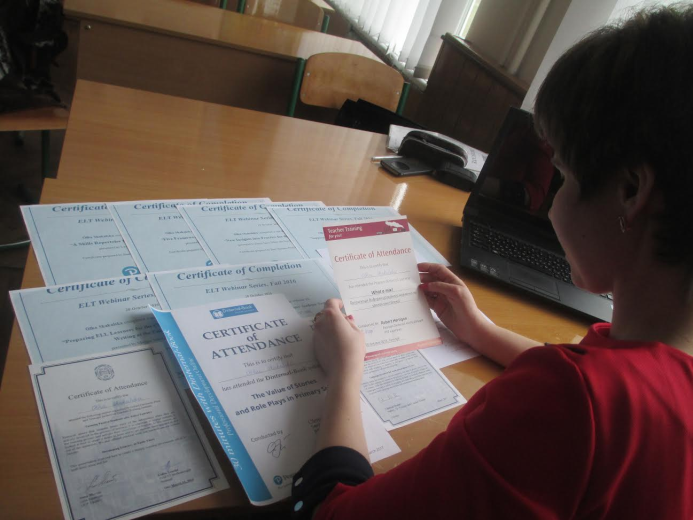 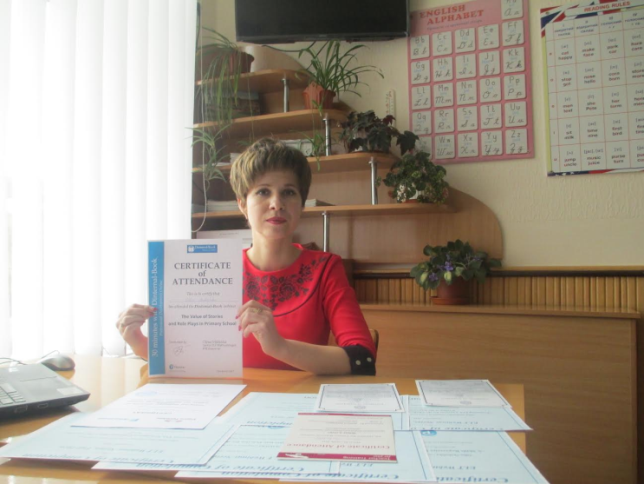 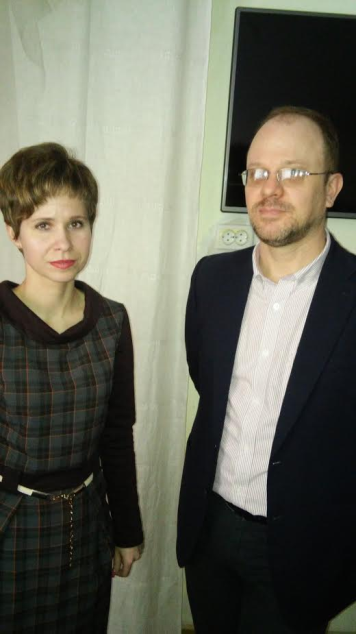 Участь у вебінарах
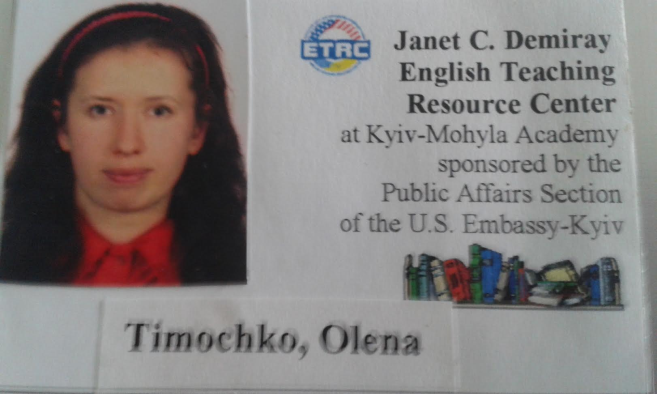 Тімочко Олена Миколаївна Жолобівська ЗОШ І-ІІ ст.Стаж 5 років,  ІІ кваліфікаційна категорія
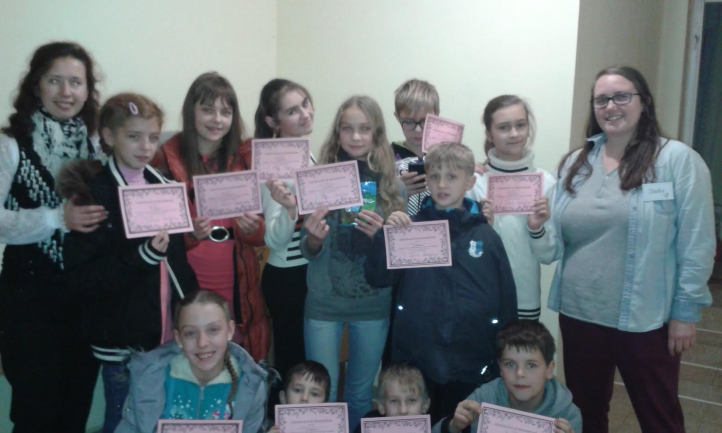 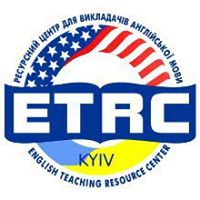 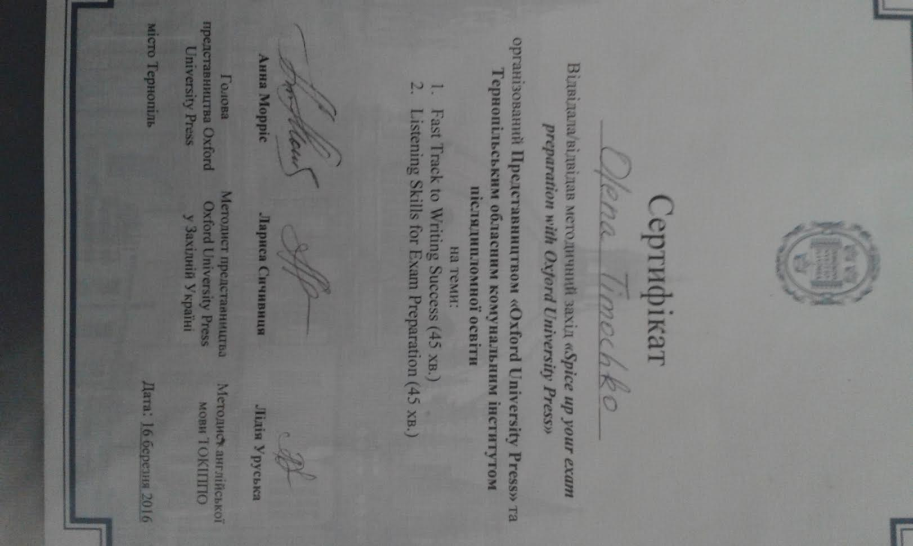 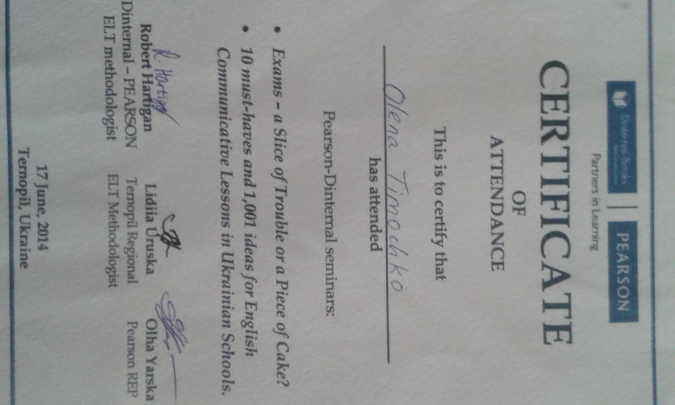 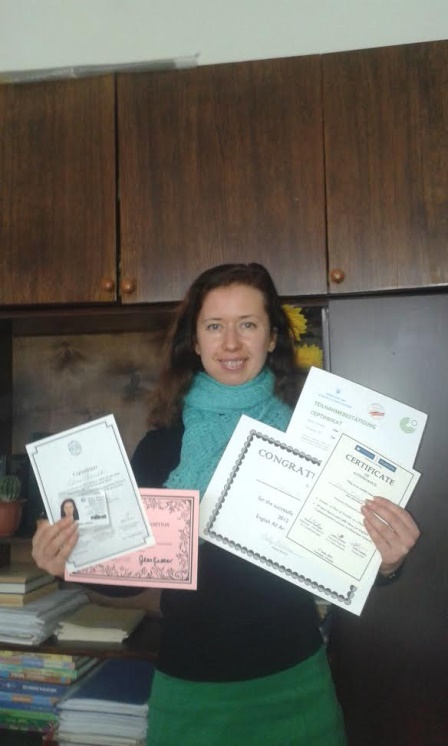 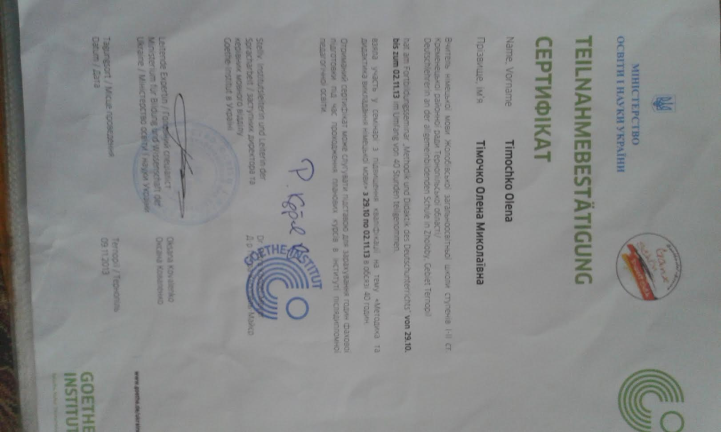 Козар Інна Володимиріна,Білокриницька ЗОШ І-ІІІ ступенів,Стаж роботи 12 років, ІІ кваліфікаційна категорія1.Семінар "Prepared for exams or prepared for life? Tackling use of English: developing the skills to succeed."2.Семінар "Making the most of students' potential. Language in context for exam preparation."
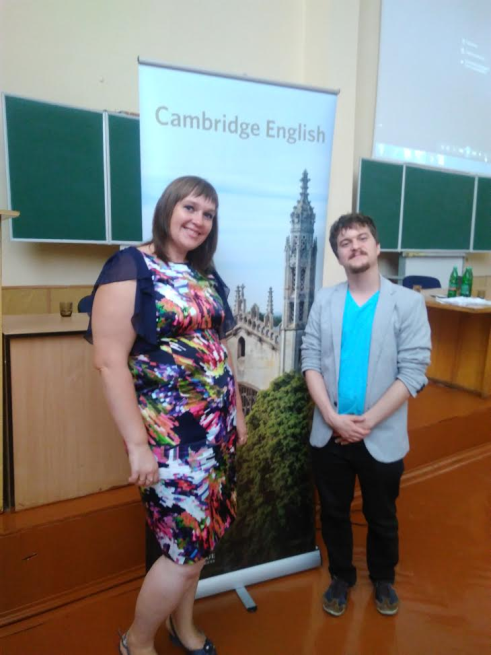 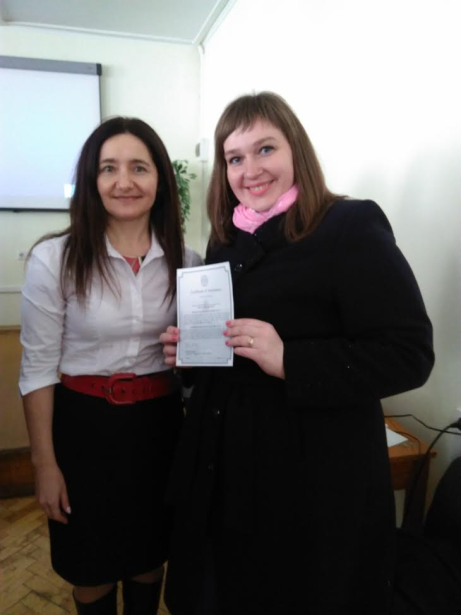 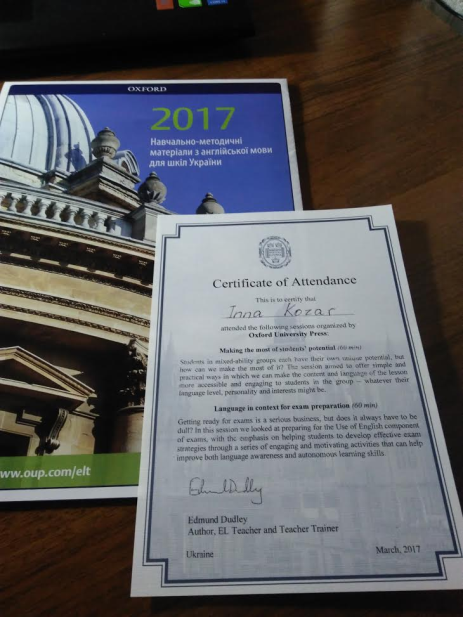 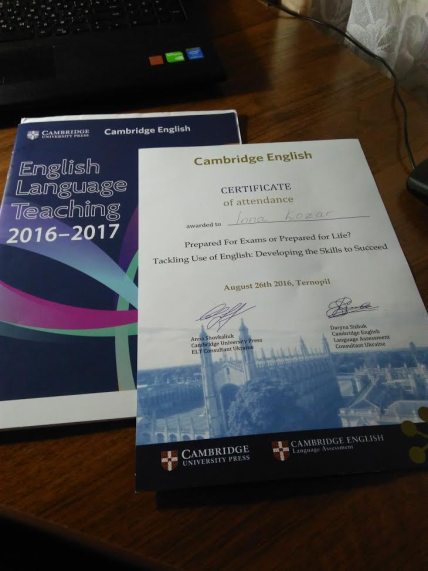 Табакова Ірина Ярославівна,Білокриницька ЗОШ І-ІІІ ступенівСтаж 11 років,І кваліфікаційна категорія1. Семінар "Make reading your students' favourite lessons. Ways of seguencing and exploiting reading tasks"2. Семінар "Making the most of students' potential. Language in context for exam preparation"
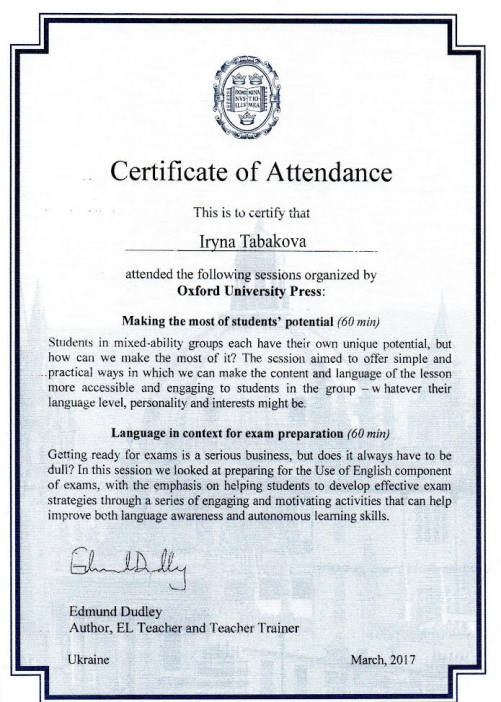 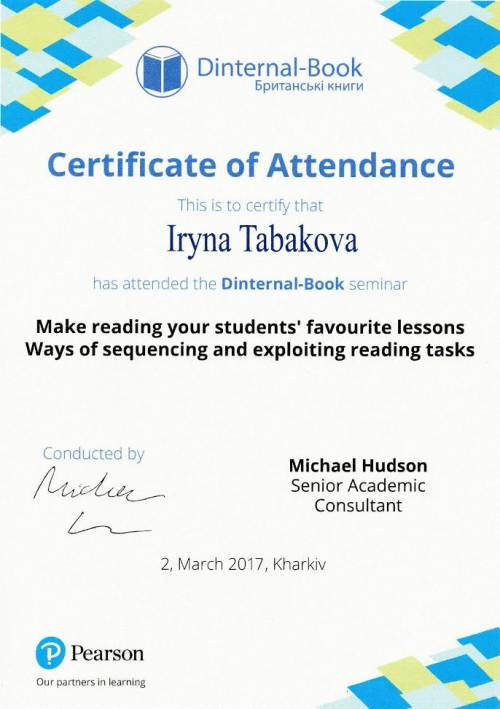 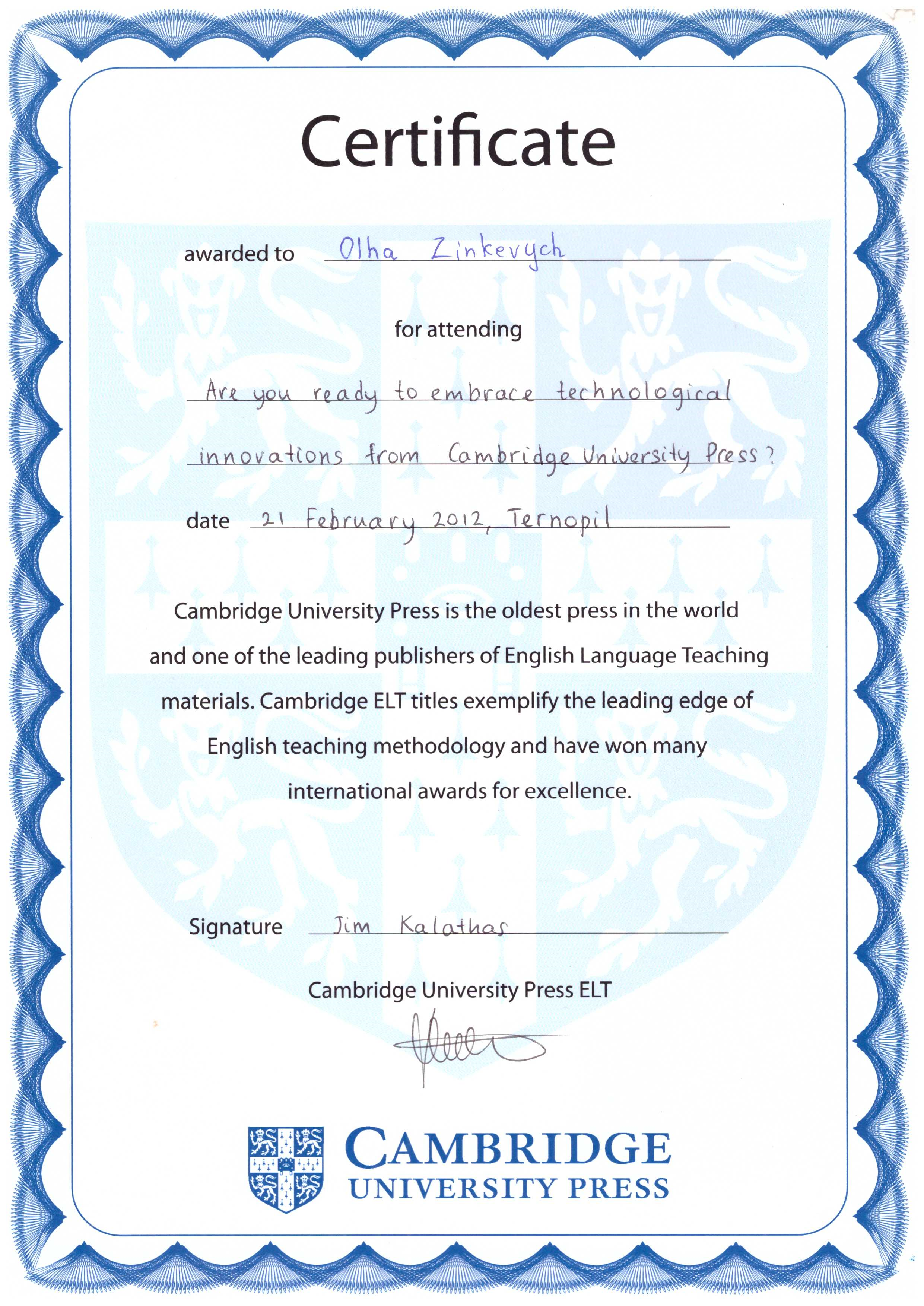 Зінкевич Ольга БорисівнаПочаївська ЗОШ І-ІІІ ст.Стаж роботи 14 років, вища кваліфікаційна категорія,
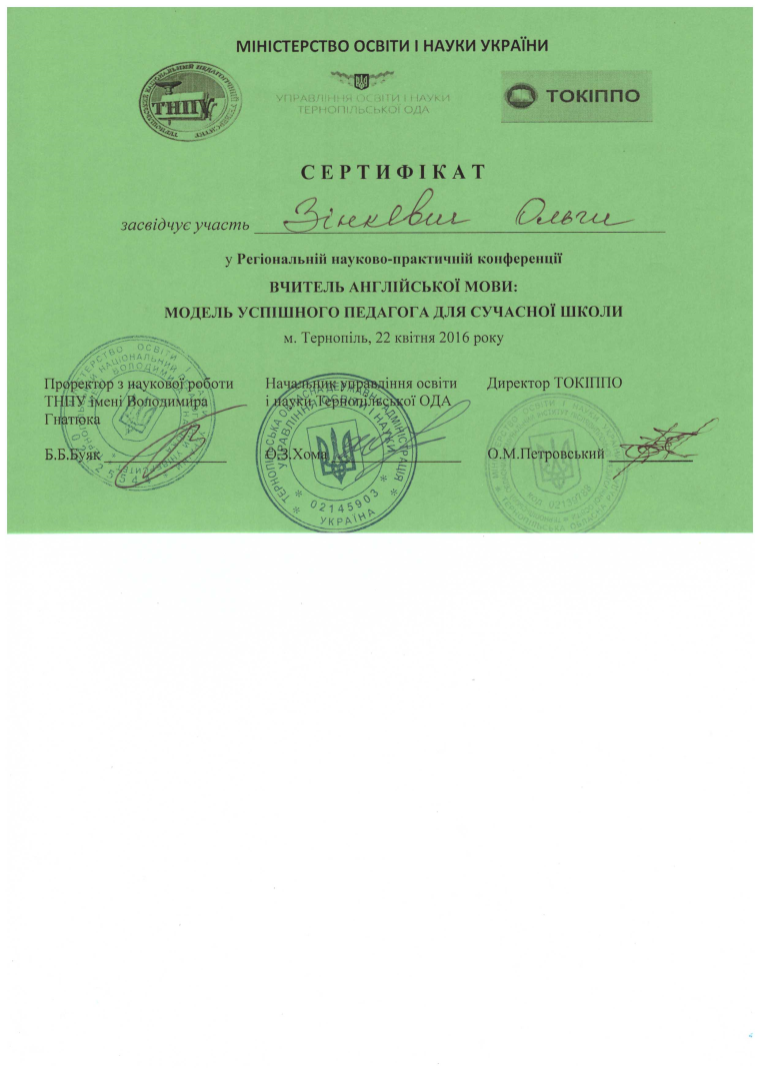 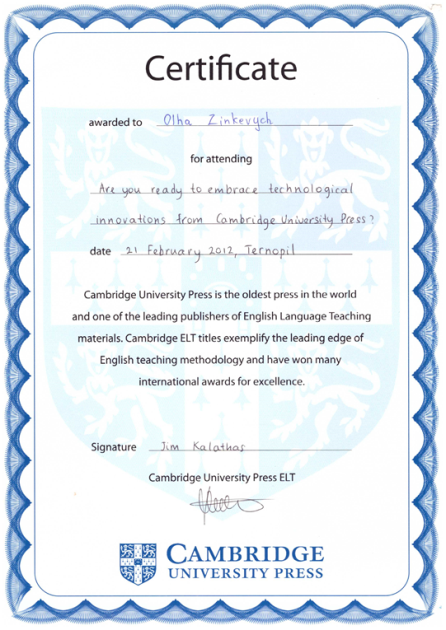 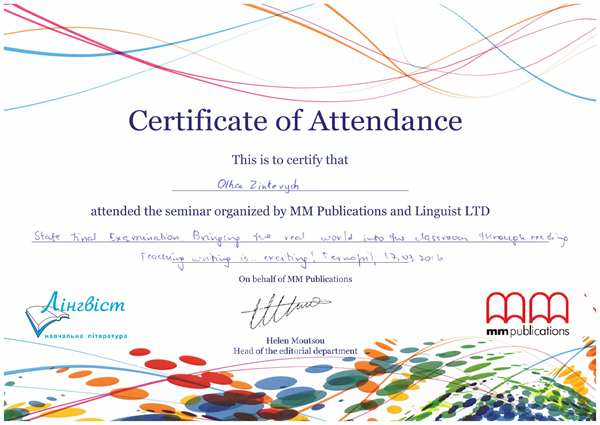 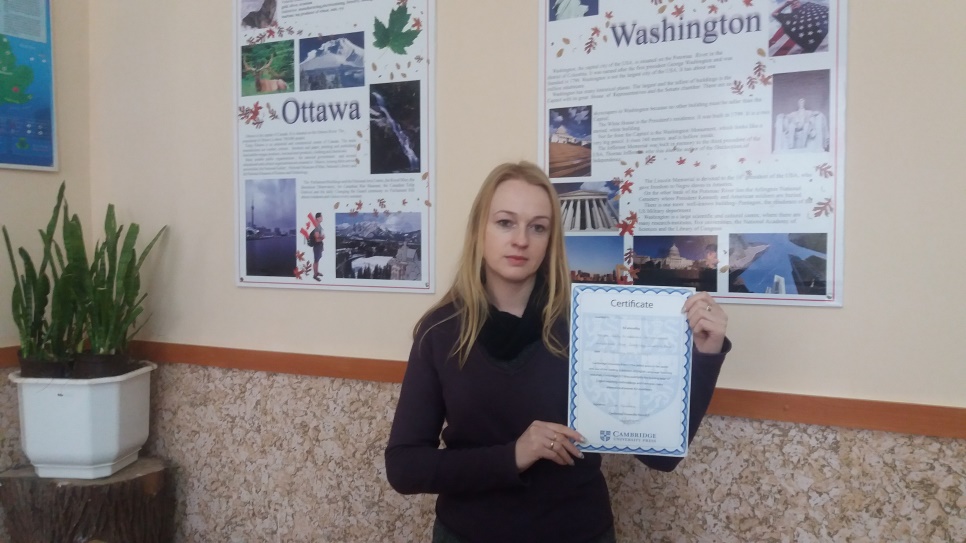 Ольга Любомирівна Шеремета,вчитель німецької мови в Кременецькій загальноосвітній школі-інтернаті І-ІІІ ступенів
Стаж роботи 17 років,  ІІ кваліфікаційна категорія
Брала участь з 8 по 13 червня 2014 у міжнародних семінарах в Австрії (місто Лінц):
1) тема "Активні форми навчання - надфахові компетенції" (Професор Клаус Цойгнер)
2) тема "Навчання в русі" (дипломований педагог Ульріке Даннінгер)
3) тема "Орієнтоване на розвиток навчання на уроках мови" (професор Вальтер Штадлєр)
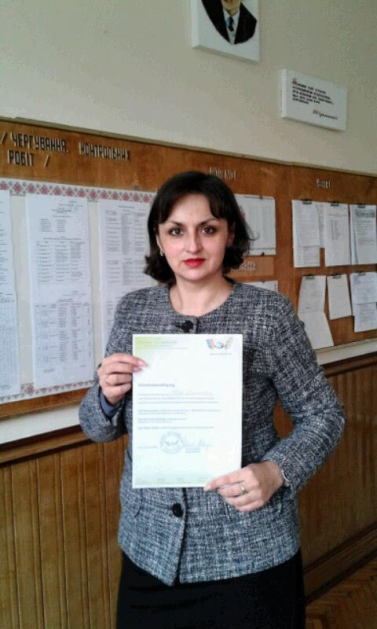 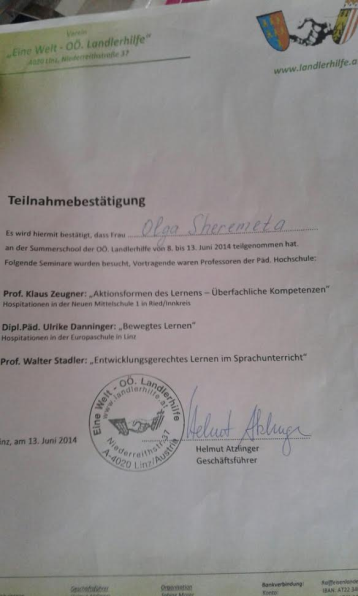 На якому б етапі життєвого і професійного шляху не знаходився вчитель, він ніколи не може вважати свою освіту завершеною, а свою професійну концепцію остаточно сформованою.
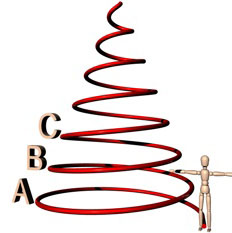 Результати самоосвітньої діяльності вчителя
Поліпшення результатів учнів є основною метою продовження професійного розвитку учителя.
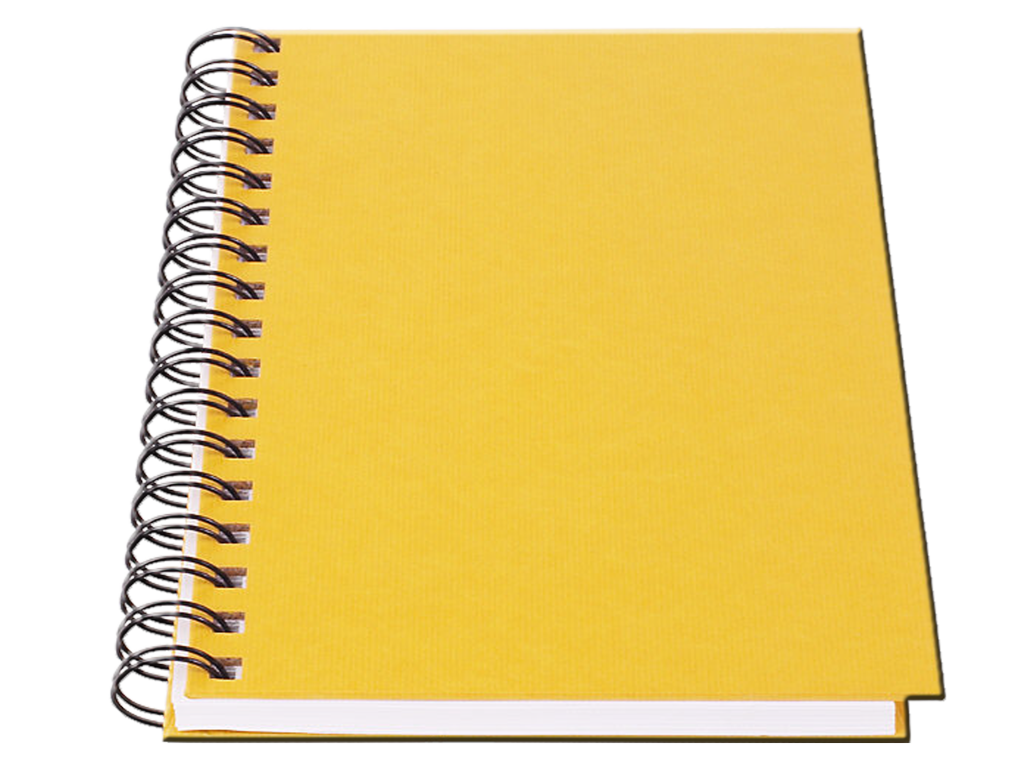 Хороший учитель- творчий учитель
“Я знаю представників багатьох спеціальностей, але немає – я в цьому переконаний – людей більш допитливих і невгамовних, більш одержимих думками про творчість, як учитель. Педагогічна діяльність, яка є сплавом науки та мистецтва, за своїми компонентами завжди передбачає творчість” 
                                
                                              В. Сухомлинський